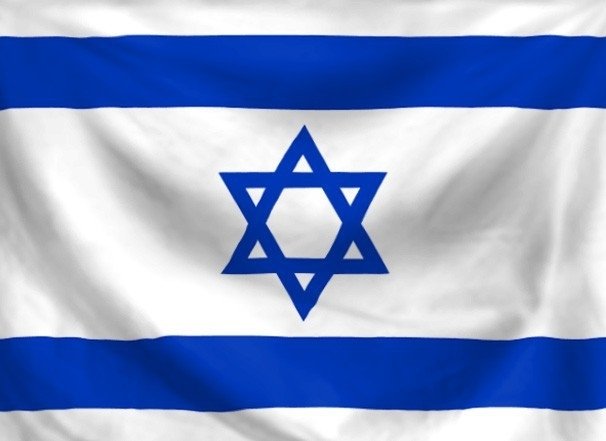 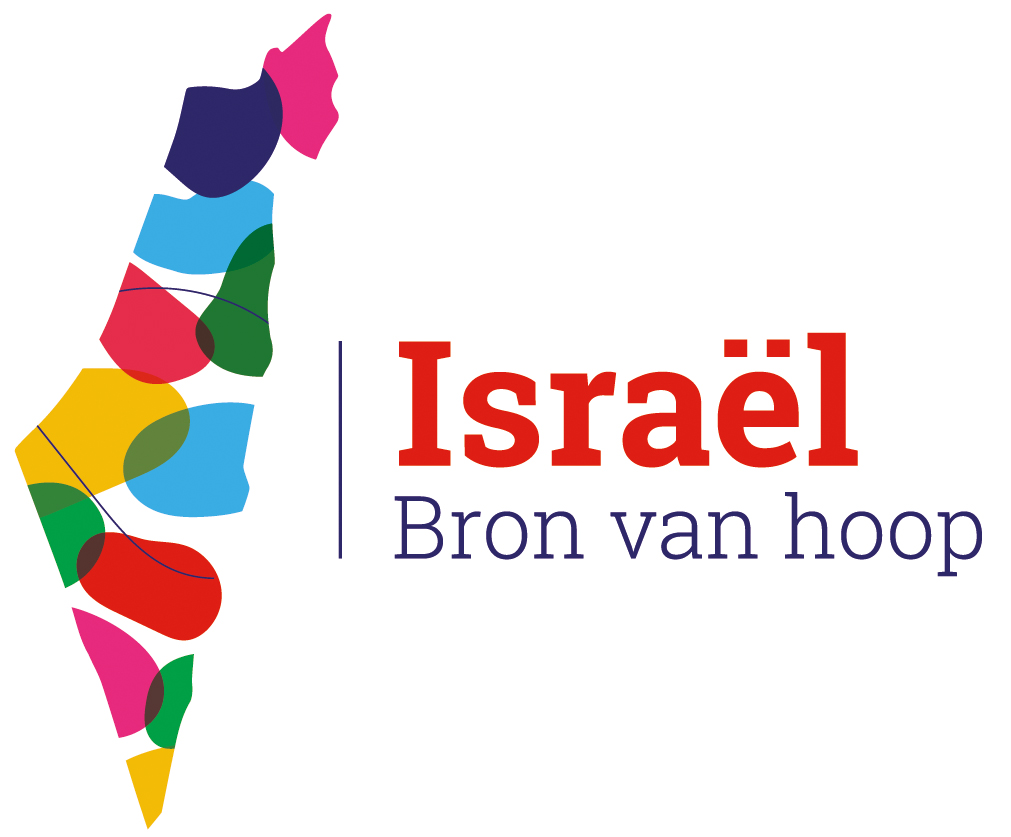 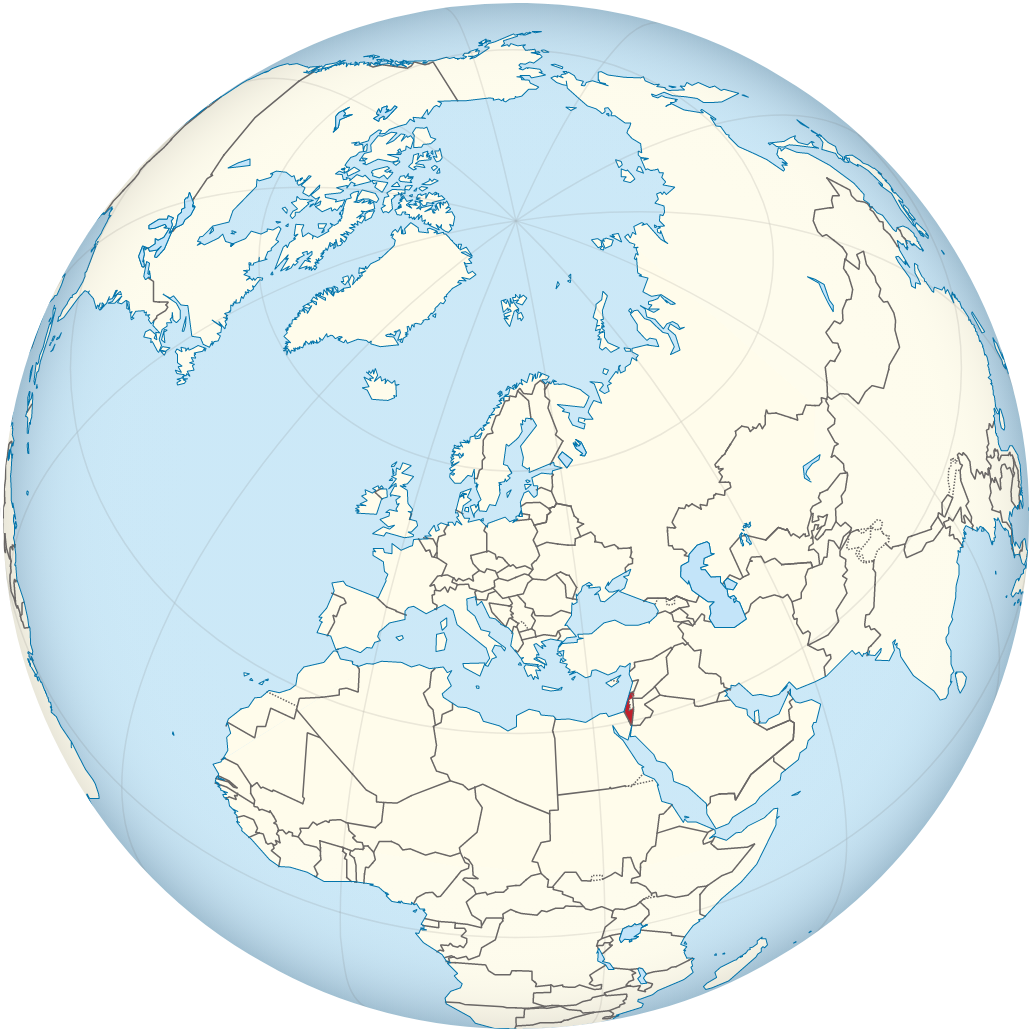 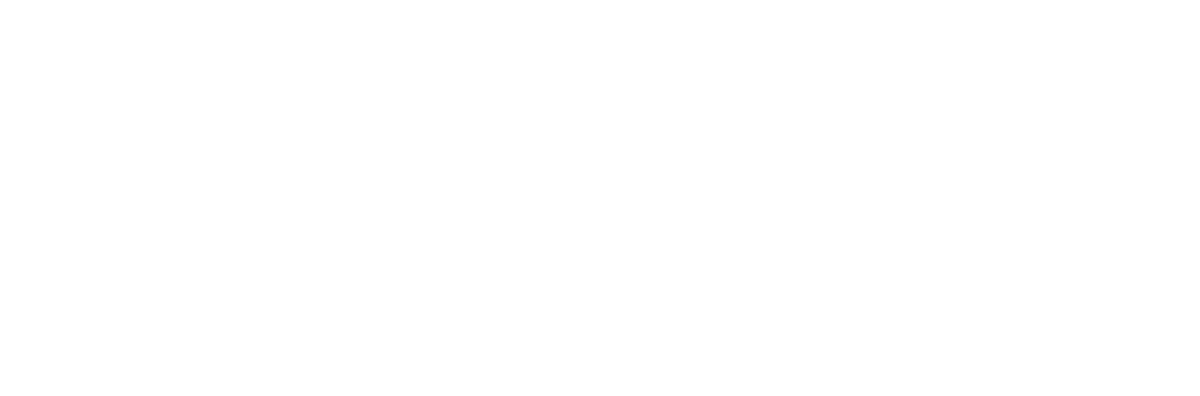 Landelijke Actie 2022-2023
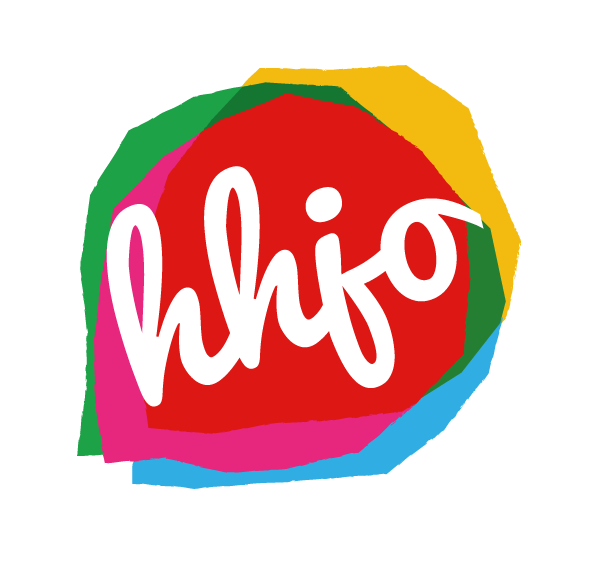 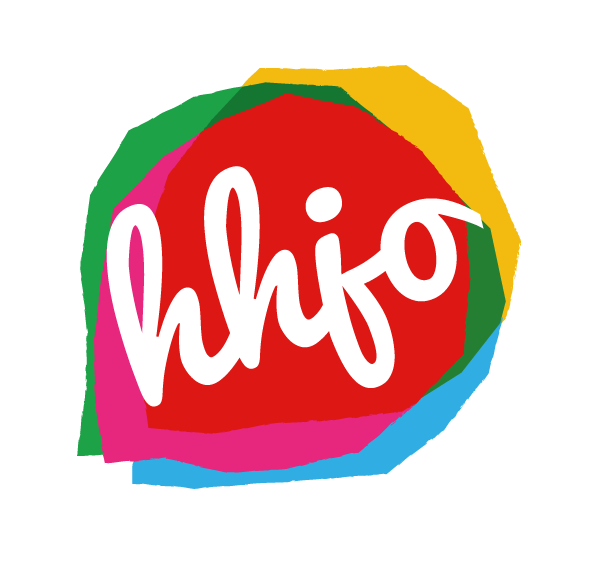 Zingen met en over Israël
Hava nagila
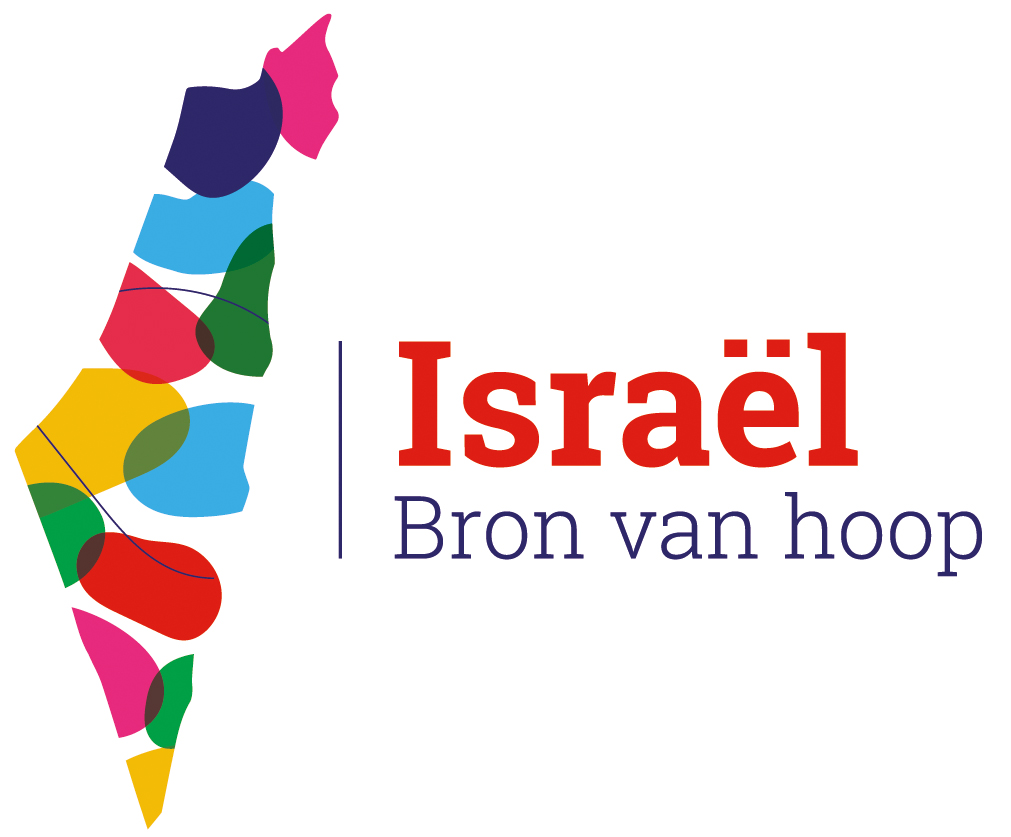 Hava nagila, Hava nagila,Hava nagila, venis’mecha
Hava neranana, Hava nerananaHava neranana, venis’mecha
UruUru achimUru achim b’lev sameachUru achim b’lev sameachUru achim b’lev sameachUru achim b’lev sameachUru achimUru achimB’lev sameach
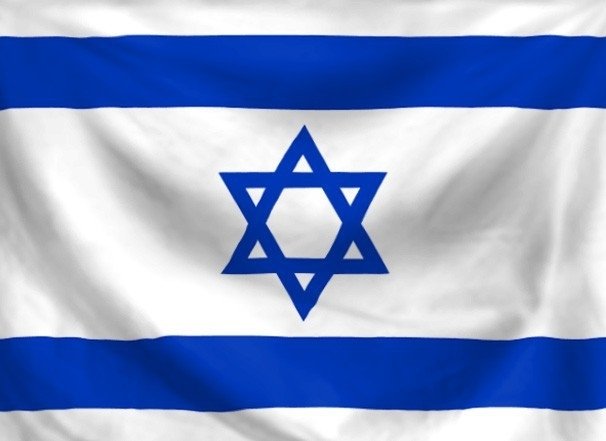 Hava nagila = Laat ons gelukkig zijnvenis’mecha = Laat ons vrolijk zijnHava neranana = Laat ons zingenUru achim = Word wakker broedersB’lev sameach = met een gelukkig hart
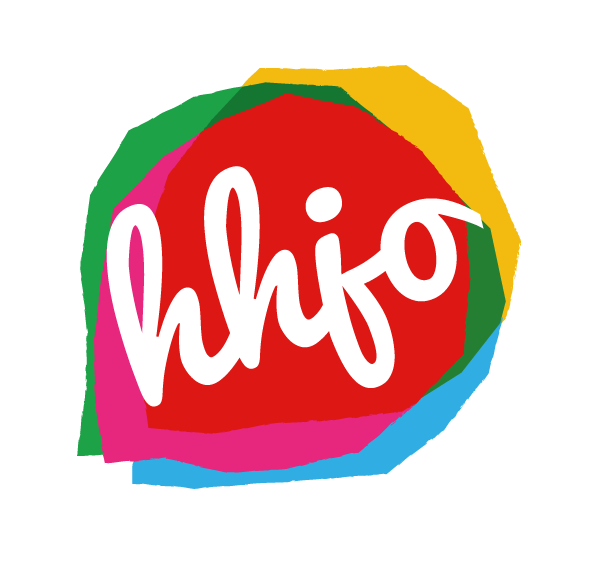 Shalom chaverim
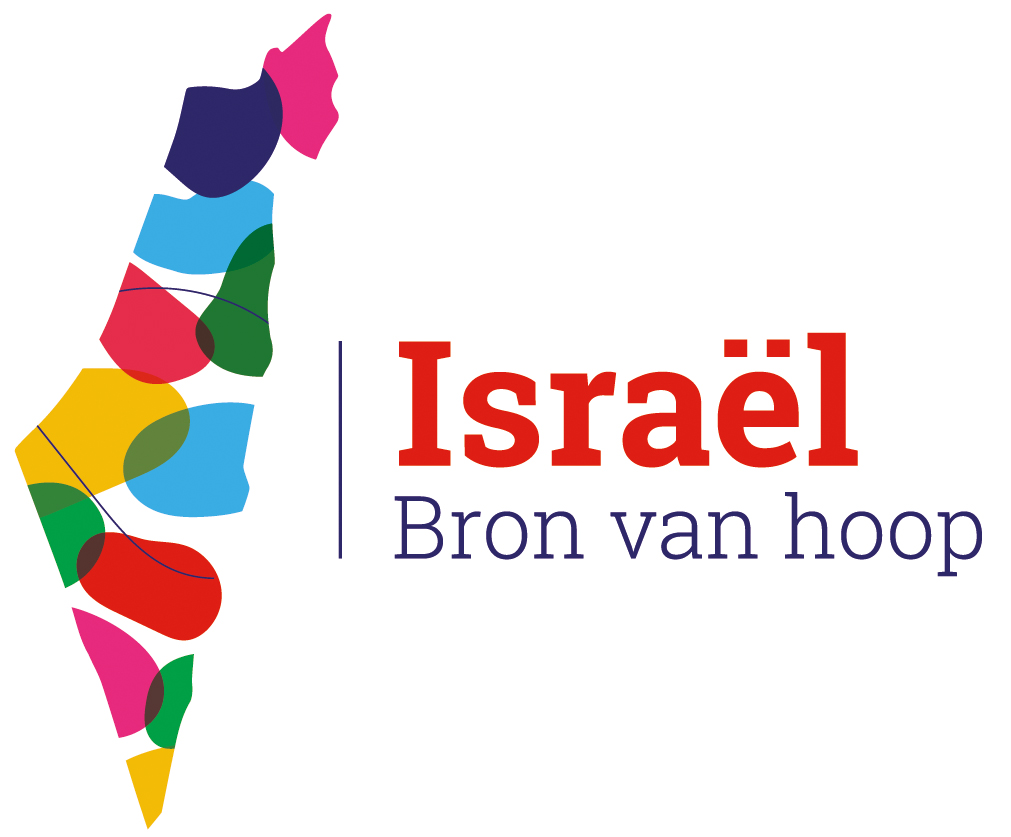 Sjaloom chaverim, sjaloom chaverim,sjaloom, sjaloom.Lehitraot, lehitraot,sjaloom, sjaloom.

Goodbye, my good friend!Be safe, mij good friend!Have peace, have peace.Till we meet again, Till we meet again.Have peace, have peace!
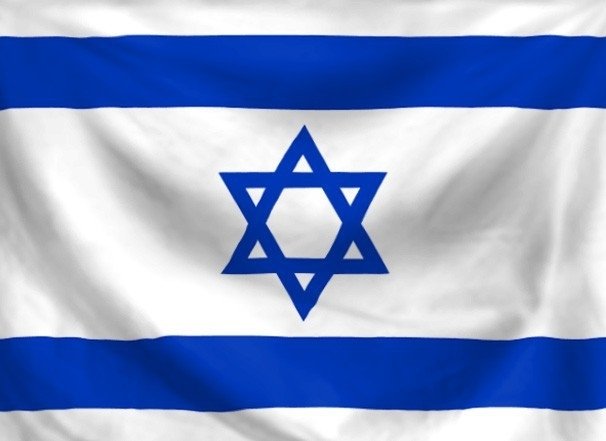 Vrede vrienden, tot weerziensTot ziens, mijn goede vriend, Wees veilig, mijn goede vriend,Heb vrede. Tot wij elkaar weer ontmoetenN.a.v. Psalm 128
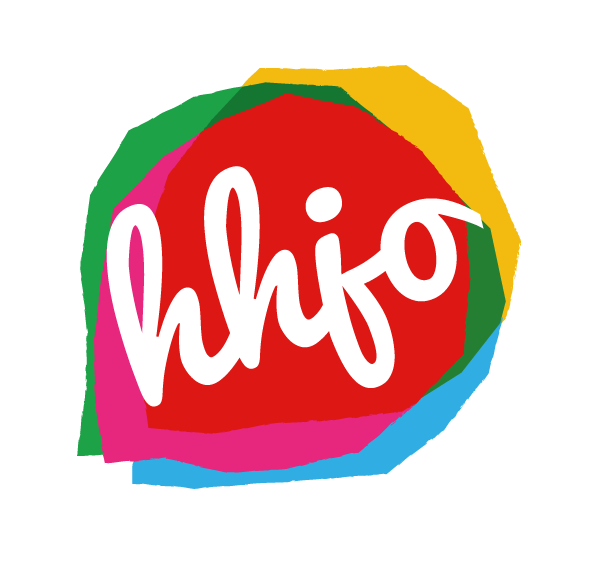 Hevenu shalom aleichem
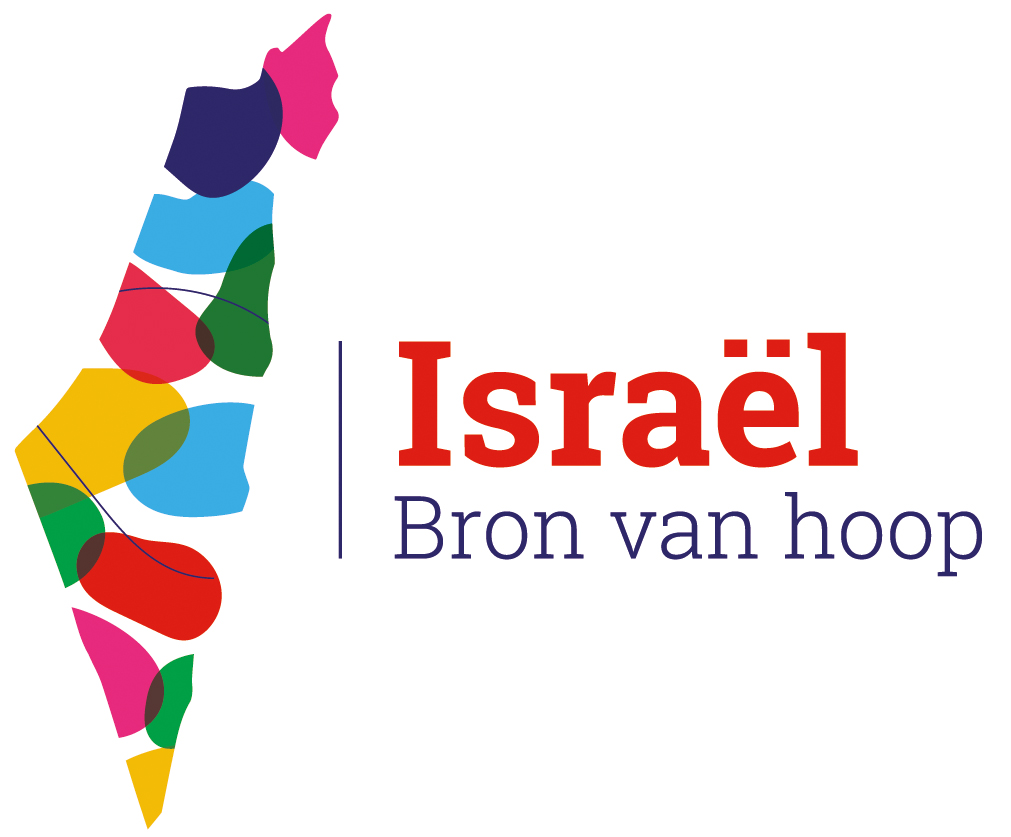 Hevenu shalom aleichem,Hevenu shalom aleichem,Hevenu shalom aleichem,Hevenu shalom, shalomShalom aleichem.
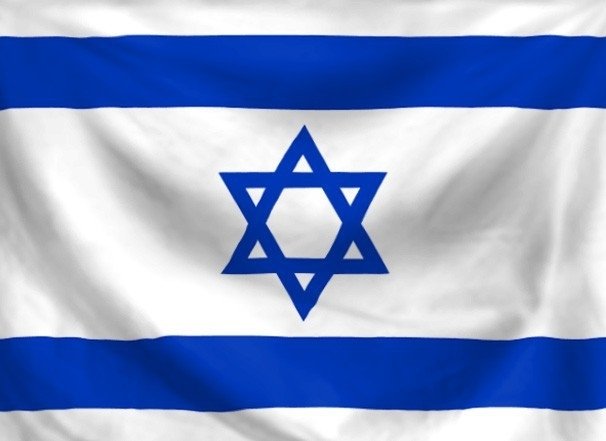 Ik wens je vrede van de Heere
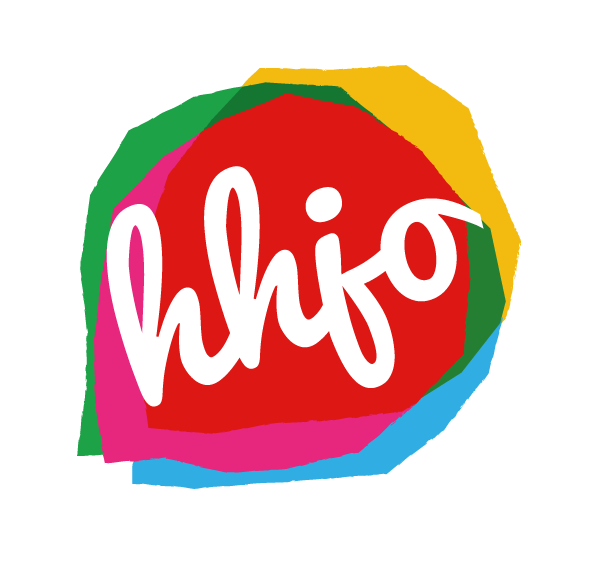 Bid voor de vrede van Jeruzalem
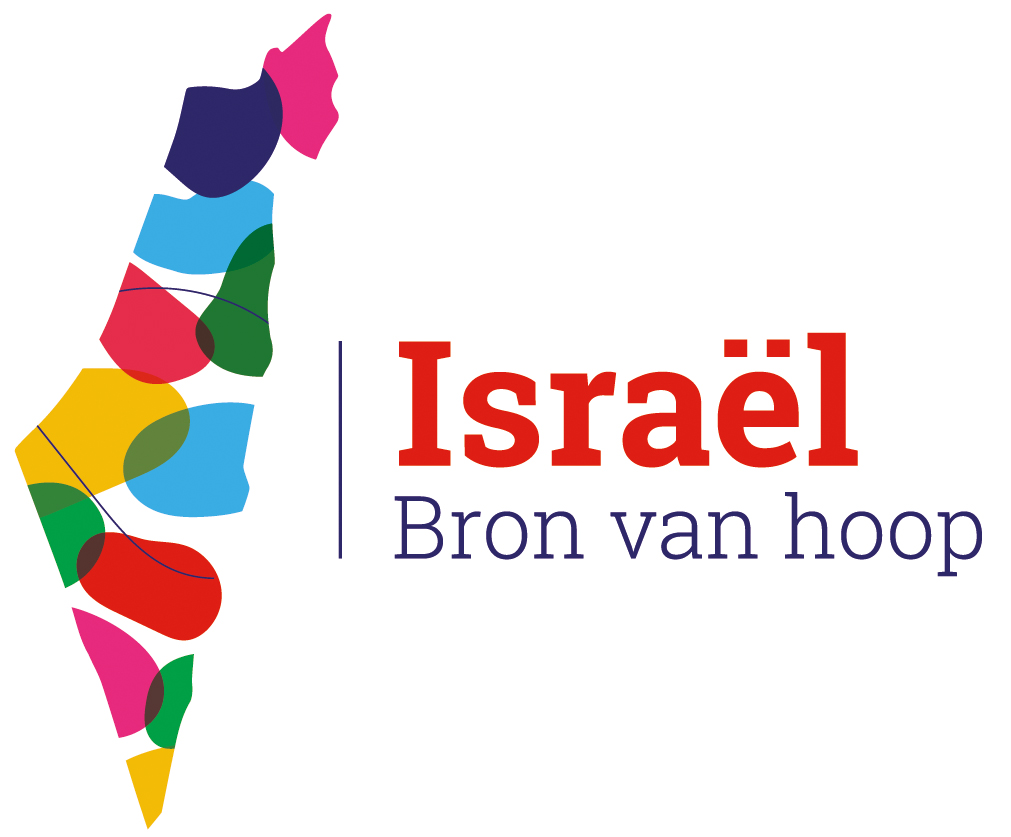 Bid voor de vrede van Jeruzalem (3x) Jeruzalem, vrede zij u.	Shalom, Shalom (3x)	Jeruzalem, vrede zij u. 

Pray for the peace of Jerusalem (3x)Jerusalem, peace be to you.	Shalom, Shalom (3x)	Jerusalem, peace be to you.
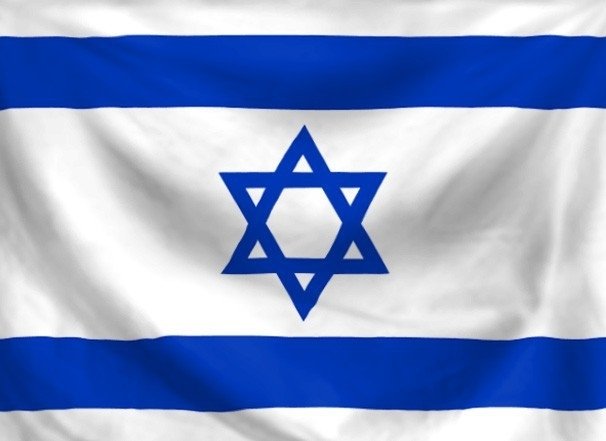 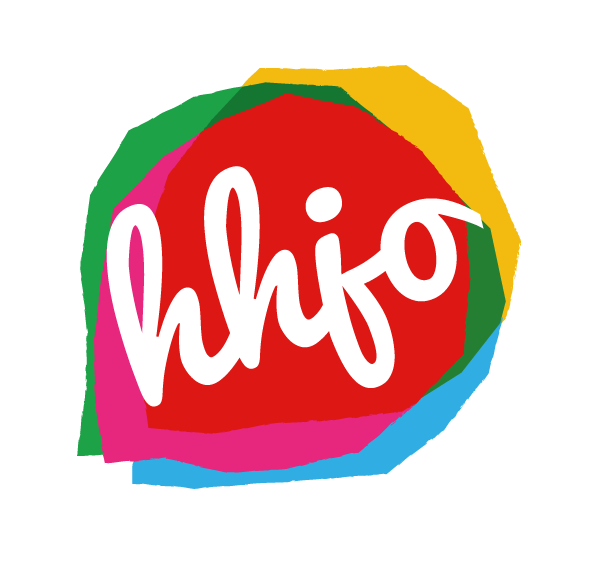 Psalm 122:1
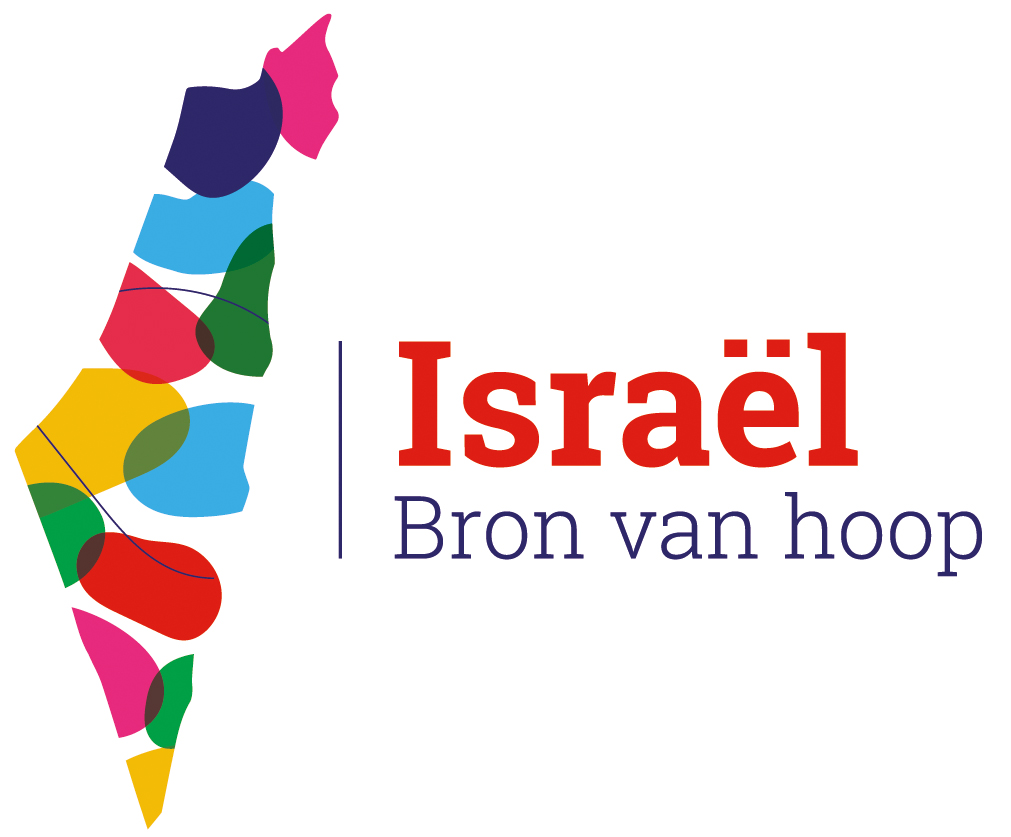 Ik ben verblijd, wanneer men mijGodvruchtig opwekt: "Zie, wij staanGereed, om naar Gods huis te gaan;Kom, ga met ons en doe als wij."Jeruzalem, dat ik bemin,Wij treden uwe poorten in;Daar staan, o Godsstad, onze voeten.Jeruzalem is wèl gebouwd,Wel saâmgevoegd: wie haar beschouwt,Zal haar voor 's Bouwheers kunstwerk groeten.
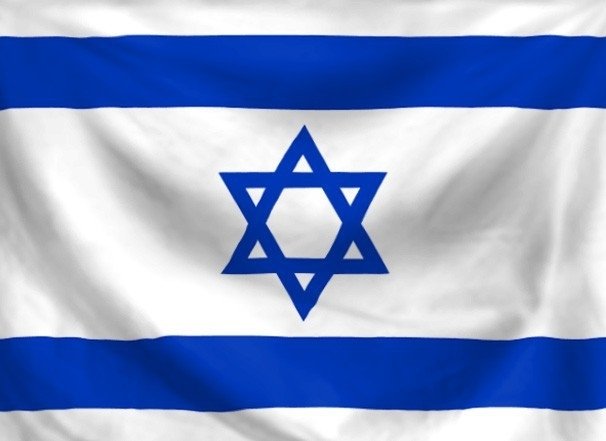 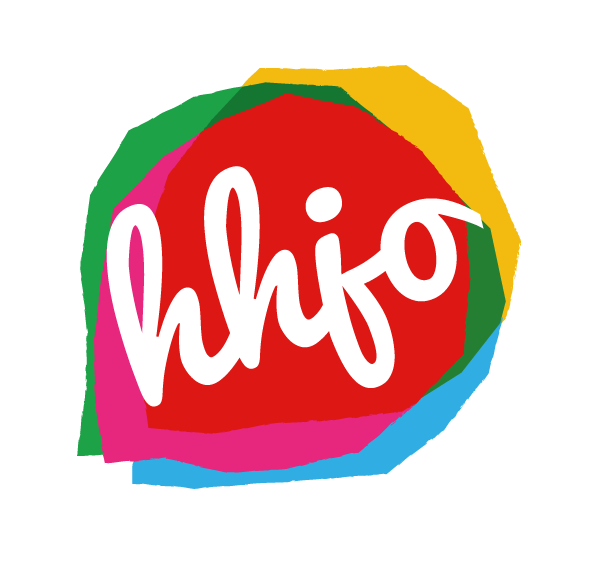 Psalm 105:24
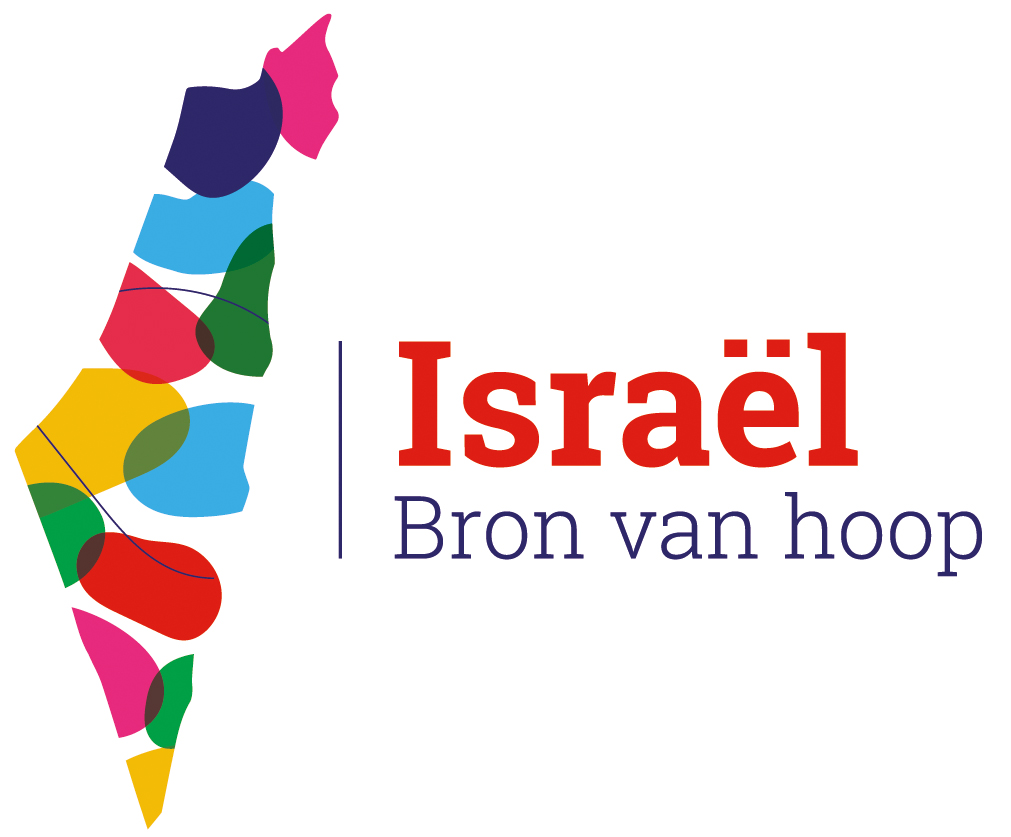 Die gunst heeft God Zijn volk bewezen,Opdat het altoos Hem zou vrezen,Zijn wet betrachten, en voortaanVolstandig op Zijn wegen gaan.Men roem' dan d' OppermajesteitOm zoveel gunst, in eeuwigheid.
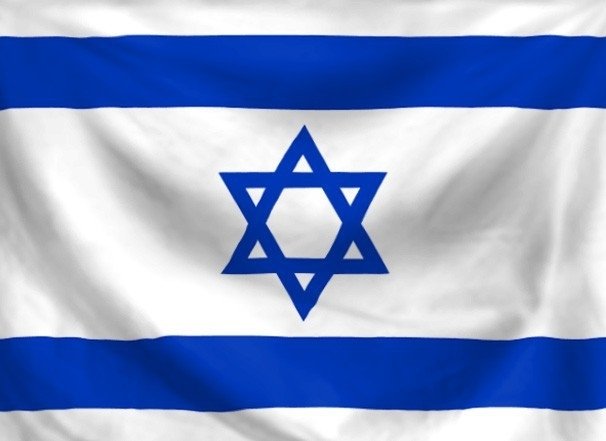 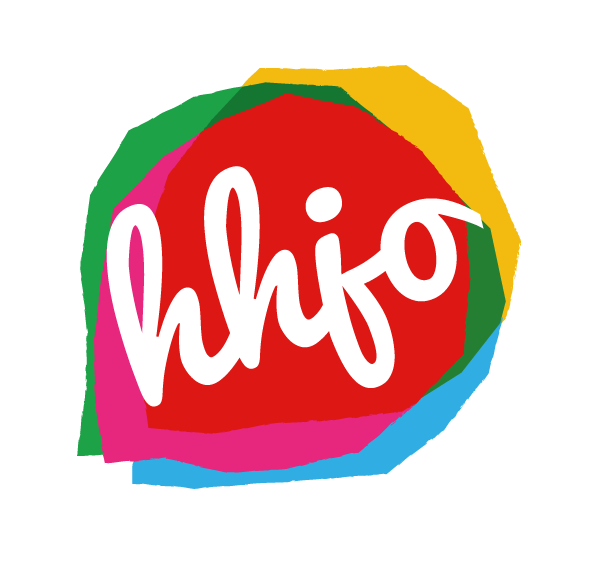 Waarom staan die stenen daar
Waarom staan die stenen daarzomaar in het land,twaalf stenen bij elkaaraan de waterkant?Is het soms een spelletje?Nee, ’t is een verhaal.Luister, ik vertel het je allemaal.
Twaalf stenen in een kring,hier bleef het water staanen het volk van Israël gingdroog door de Jordaan.Nee, het is geen spelletje,het is een verhaal.Luister, ik vertel het je allemaal.
Twaalf stammen op een rijin een lange stoet,liepen aan de ark voorbijKanaän tegemoet.Is het soms een spelletje?Nee, ’t is een verhaal.Luister, ik vertel het je allemaal.
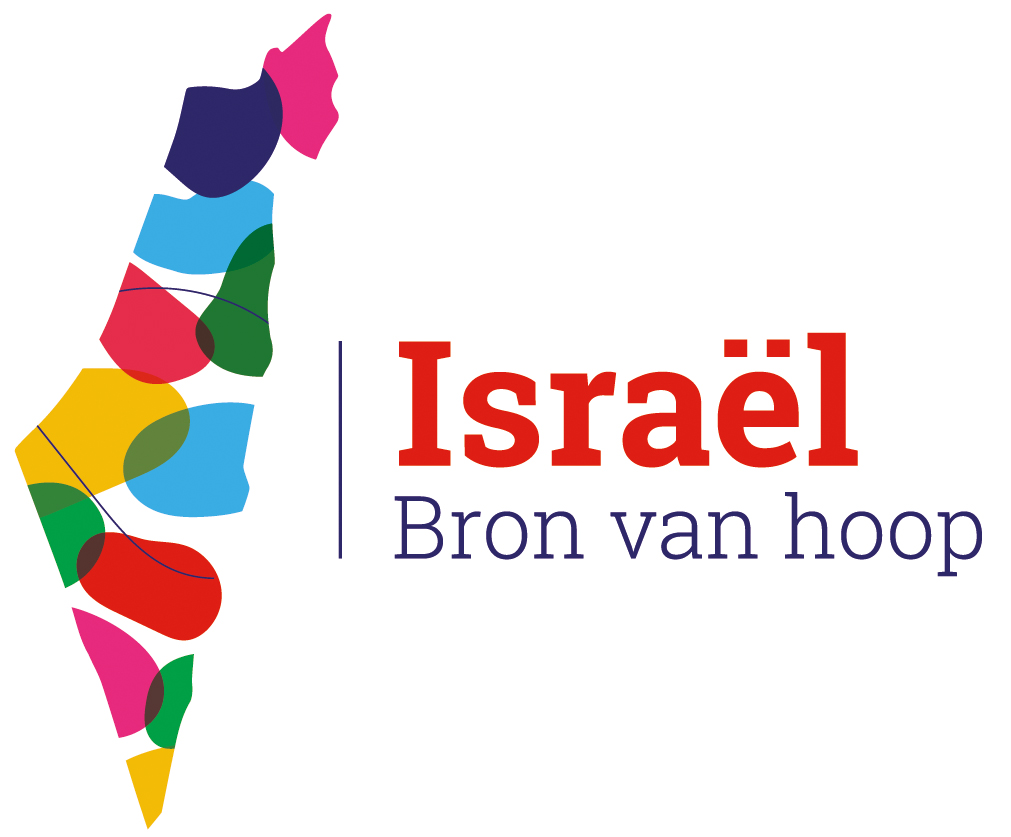 Veertig jaren in de woestijn,dromen van dit land,en dan eind’lijk thuis te zijn,dansend hand in hand.Nee, het is geen spelletje,het is een verhaal.Luister, ik vertel het je allemaal.
Twaalf stenen, meer is ’t niet,hier bij de Jordaan,daarom, als een kind het ziet,blijf dan stille staan!Is het soms een spelletje?Nee, ’t is een verhaal.Luister, ik vertel het je allemaal.
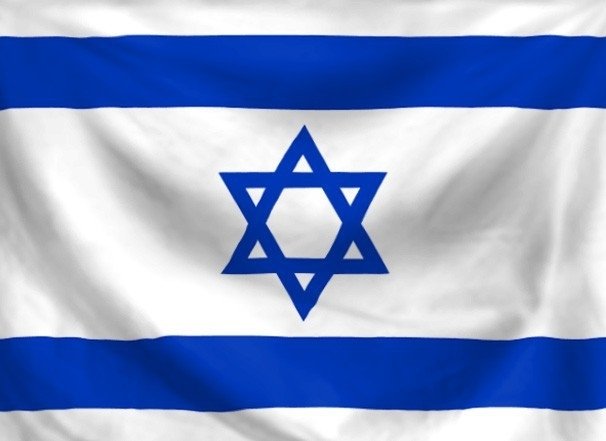 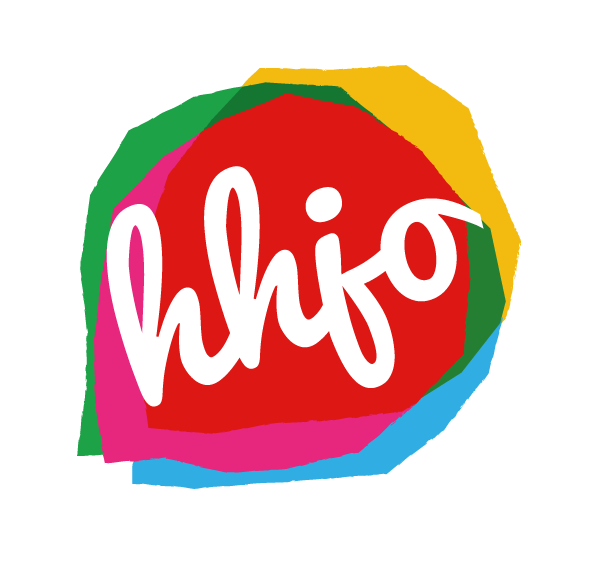 Waarom staan die stenen daar
Waarom staan die stenen daarzomaar in het land,twaalf stenen bij elkaaraan de waterkant?	‘t Is door ‘s Heeren hand geschied.	Door Zijn wonderdaân.	Hij, de God van Israël	Deed het water staan.
Twaalf stenen in een kring,hier bleef ‘t water staanen het volk van Israël gingdroog door de Jordaan.	Refrein
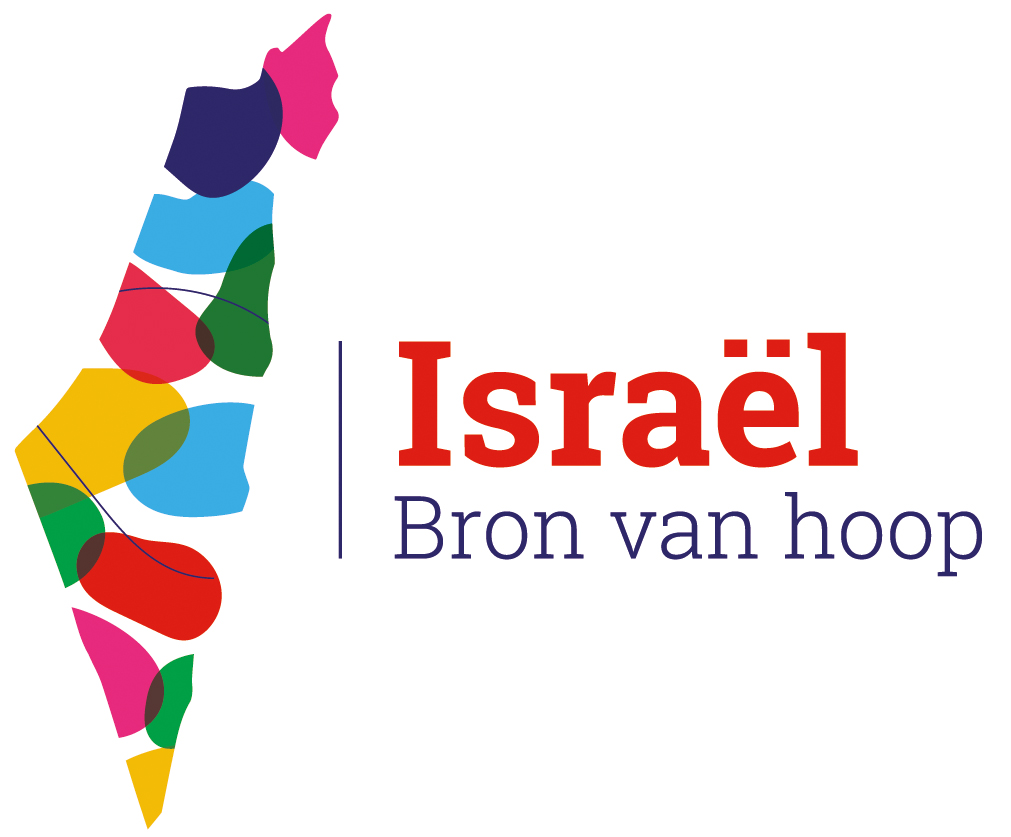 Twaalf stammen op een rijin een lange stoet,liepen aan de ark voorbijKanaän tegemoet.	Refrein
Veertig jaar in de woestijn,reizend door het land,en dan eind’lijk thuis te zijn,door Gods rechterhand.	Refrein
Twaalf stenen, meer is ’t niet,hier bij de Jordaan,daarom, als een kind het ziet,blijf dan stille staan!	Refrein
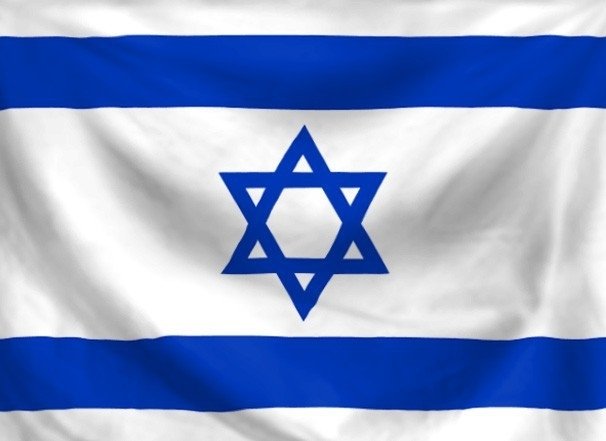 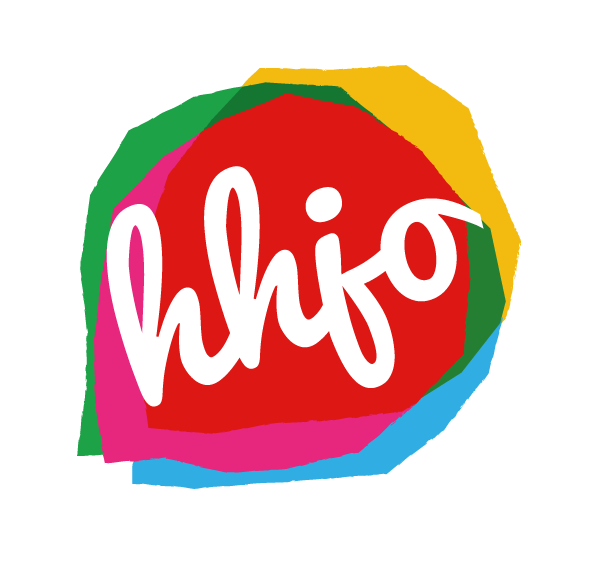 [Speaker Notes: Deze versie heeft een iets aangepaste tekst bij het refrein.

https://www.youtube.com/watch?v=B7xDJNczJP0

https://www.youtube.com/watch?v=8w6NcPmhVFY]